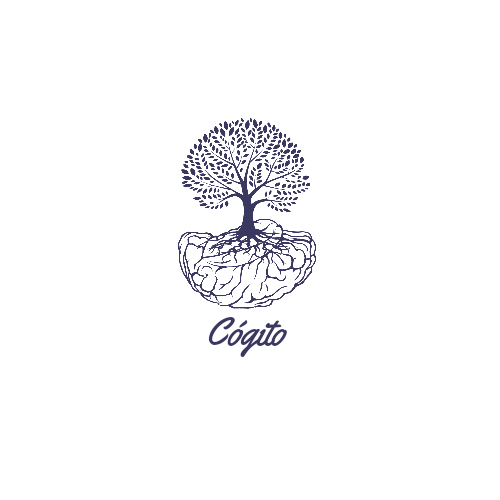 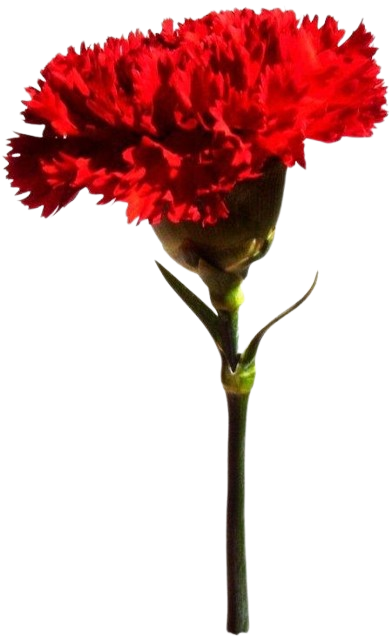 Liberdade em todas as idades:

 que narrativas?
1. Apresentação do Projeto Cógito
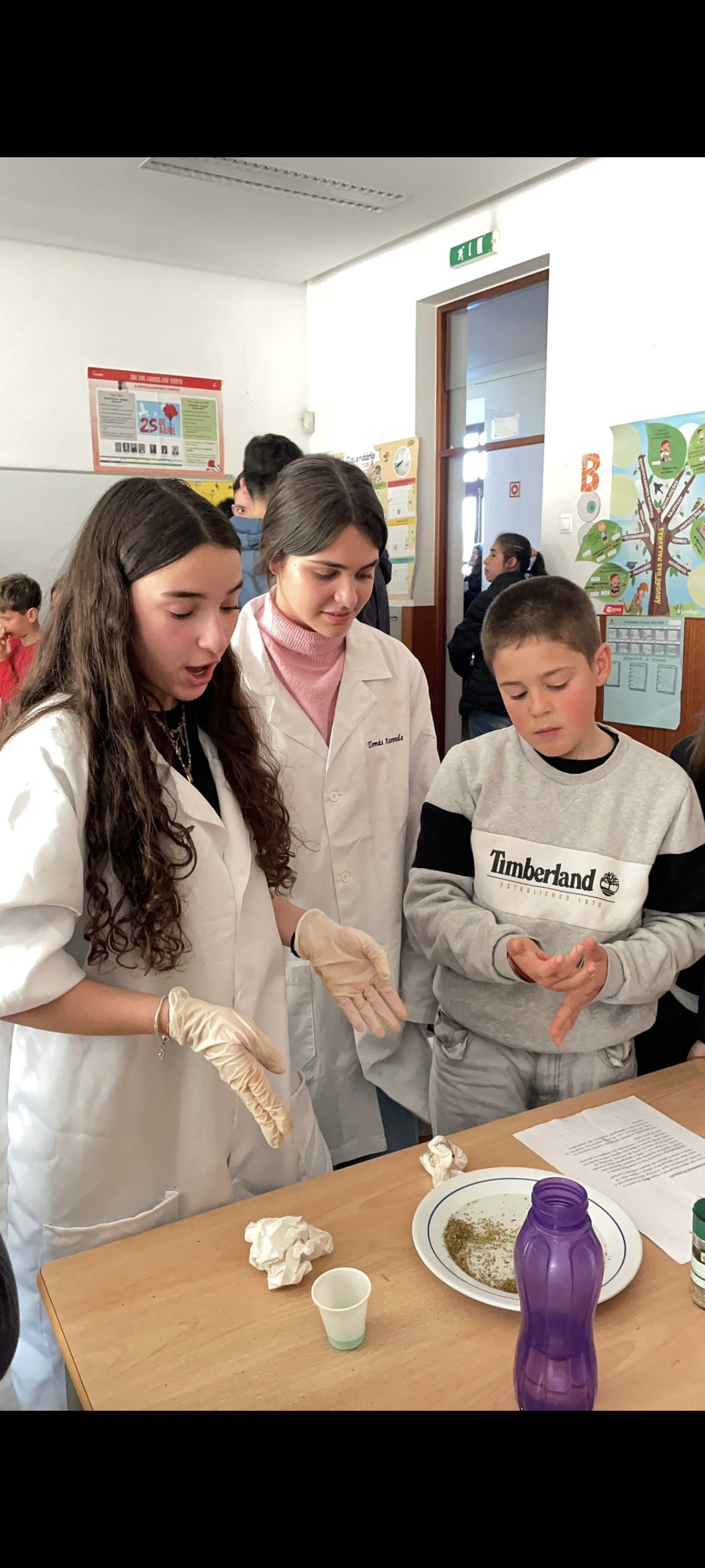 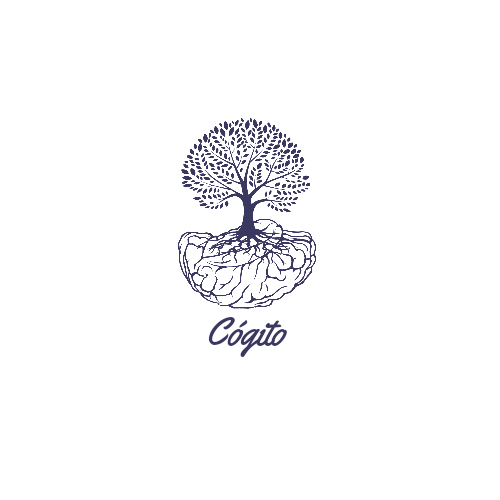 Ana Matos 12ºB